資料３
「一般社団法人　大阪バス協会」　加入について
推薦者：近畿運輸局
１．バス業界の人材確保に関する現状
◆昨今のバス事業を取り巻く環境は、団塊世代の退職後における運転者不足が深刻な問題であり、運転者不足による減便、路線廃止、貸切バスでは運行依頼があっても受注できない事態が散見される。また、現役運転者も高齢化が進み、将来迎える大量退職に備える対策が急務である。
２．一般社団法人　大阪バス協会について
所在地：大阪市北区堂島浜二丁目1番25号　中央電気倶楽部４階
　代表者：会長　井波　洋（阪急バス(株)代表取締役社長）
　設　 置：昭和２２年１２月２２日
　会員数：１１６社（H３０．３．１現在）
　目 　的：旅客自動車運送事業の公益性にかんがみ、地域交通及び地域間交通における輸送サービスの改善を
　　　　　　図り、地域社会の健全な発展に寄与し、かつ、バス事業の適正な運営及び健全な発展の促進に努め、
　　　　　　もって公共の福祉の増進に資することを目的とする。
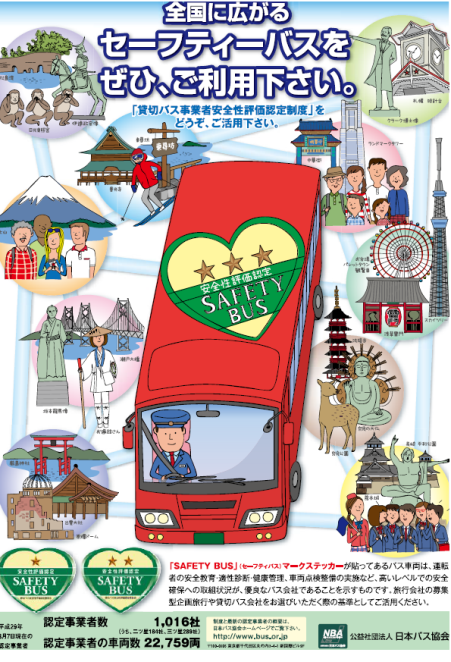 ３．人材を確保するための対策（取組）内容　※予定及び検討事項も含む
◆バス業界への信頼を回復するため、イメージアップを図る取組を実施している。
　【実績】 「貸切バス事業者安全性評価認定制度」のリーフレットを刷新
　　　　　　　内容：JR時刻表への掲載や道の駅での配布等　　　　　　　　　　　　
　　　　　　　対象：一般利用者（狙い：業界イメージアップ）、事業者（狙い：安全対策への意識向上）
　　　※ 「貸切バス事業者安全性評価認定制度」：安全確保に向けた取組状況を評価・認定・公表する制度
推薦者自由記述欄
◆人材確保の問題は、従前からバス事業者が個々に取り組んできたものの、より実効性のある取組とするためには、業界全体での取組が重要である。本推進会議のメンバーに大阪バス協会が仲間入りすることで、他業界と情報を共有することができ、バス業界全体にとって有益であると考える。